Identifying Students Served by Title I, Part A in NJ SMART:An Overview of the Title I Indicator Field
Office of Fiscal & Data Services
Division of Educational Services
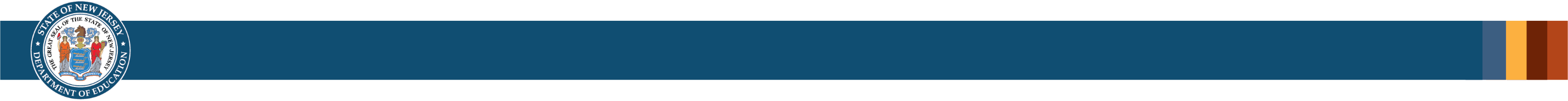 Housekeeping
Please mute your mic and disable your camera to preserve the internet bandwidth.​
Feel free to post your questions in the chat box. There will be time given at the end of the presentation for Q&A.
2
Background & Purpose
Historically, aggregate counts of students served by Title I, Part A have been collected through the Title I Performance Report in EWEG.
In Fall 2023, a Title I Indicator field was added to the NJSMART SID Management Submission with the aim of eliminating the need for most sections of the Title I Performance Report.
The purpose of this presentation is to review how to fill in the Title I Indicator field for the 2023-24 End of Year SID Management Submission.
3
Title I Indicator Overview
Did the student take part in a Title I, Part A program?
If so, which type of program?
This information is required for all students reported to NJSMART.
The only exception is that vocational schools do not need to complete this information for shared-time students
4
Text Version: Title I Indicator Overview
Definition of Data Element
An indication that the student is participating in and served by programs under Title I, Part A of ESEA as amended.
Did the student take part in a Title I, Part A program?
If so, which type of program?
Is this data element required?
Field is mandatory for all students except shared-time vocational students being reported by the vocational school.
This information is required for all students reported to NJSMART.
The only exception is that vocational schools do not need to complete this information for shared-time students.
5
Acceptable Values (01 to 05)
Note for people using text-to-speech tools: the acceptable values slides (slides 7, 8, 10, 11 and 12) include a screenshot of the NJ SMART SID Management Student Data Handbook for the Title I Indicator. This slide includes all text from the screenshot.
Acceptable Values
Type: Numeric
Minimum Length: 2
Maximum Length: 2
01 = Public Targeted Assistance Program
02 = Public Schoolwide Program
03 = Non-public school students participating
04 = Local Neglected Program
05 = Was not served
6
Acceptable Value 01(Public Targeted Assistance Program)
Use this Value When:
The student took part in a Title I, Part A program, and
The school where the student was served by Title I, Part A ran a Targeted Assistance Program
Avoid this Value When:
The student was not served by Title I, Part A;
The student attended a Schoolwide school;
The student is considered neglected or is a non-public school student.
7
Acceptable Value 02(Public Schoolwide Program)
Use this Value When:
The student attended a school that ran a Title I, Part A Schoolwide Program.
Avoid this Value When:
The student attended a Targeted Assistance school;
The student is considered neglected or is a non-public school student.
8
Schoolwide or Targeted Assistance???
This information is listed in Eligibility Step 4 of the Title I, Part A section of your LEA’s ESEA Consolidated Grant Application in EWEG.
SW is Schoolwide and TA is Targeted Assistance.
The approved programs for school year 2023-2024 are in the Fiscal Year 2024 grant application.
9
[Speaker Notes: Public access to EWEG is here: https://njdoe.mtwgms.org/NJDOEGmsWeb/StaticPages/menulist.aspx]
Acceptable Value 03(Non-Public School Student Participating)
Use this Value When:
The student took part in a Title I, Part A program, and
The student has a value of “REC” or “NREC” in the NonPublic field in NJSMART.
Avoid this Value When:
The NonPublic field in NJSMART for this student is blank; 
The student is not served by Title I, Part A;
The student is considered neglected.
10
Acceptable Value 04(Local Neglected Program)
Use this Value When:
The student was provided with Title I, Part A services funded through the Title I, Part A Neglected Reserve, and
The student resides in an institution for neglected children and youth.
Avoid this Value When:
The student is not considered neglected; 
The student was served by Title I, Part D (not Title I, Part A);
The student is not in an institution for neglected children.
11
Acceptable Value 05(Was Not Served)
Use this Value When:
The student attended a school that did not operate a Title I, Part A program;
The student attended a Targeted Assistance school and did not receive Title I, Part A services or
The student is a “NonPublic” student who did not receive Title I, Part A services.
Avoid this Value When:
The student attended a Schoolwide program school.
The student took part in Title I, Part A programs.
12
Takeaways
We expect some but not all students who attended a Targeted Assistance Program school to have the value "01"  (Public Targeted Assistance Program).
We expect all students who attended a Schoolwide Program school to have the value "02" (Public Schoolwide Program).
We expect all students with “REC” or “NREC” in the NonPublic field who received Title I, Part A services to have the value "03" (Non-public school students participating).
We expect only the 30 or so LEAs with local institutions for neglected children within their boundaries to report students with the value "04" (Local Neglected Program).
We expect all students who do not meet the definitions for values 01, 02, 03, or 04 to be reported with the value "05" (Was not served).
13
Questions and Answers
Q:What about public-school students we report in NJ SMART who attend programs out of district?
A: If the student did not receive Title I, Part A services through your LEA, then reach out to the attending LEA to determine if the student took part in a Title I, Part A program there and the program type (Schoolwide or Targeted Assistance).
Q: If a student resides within a locally operated institution for neglected children and also receives services in a Title I schoolwide or targeted assistance program, how should we report them?
A: Report the student as “04” – Local Neglected Program.
Q: Are we required to report all nonpublic students receiving Title I, Part A services in NJ SMART?
A: No, continue to report only nonpublic students who are eligible to receive special education services and parentally placed in a nonpublic school.  Any of these students who are also receiving Title I, Part A services should be reported as “03” – Non-public school students participating.
14
Questions?
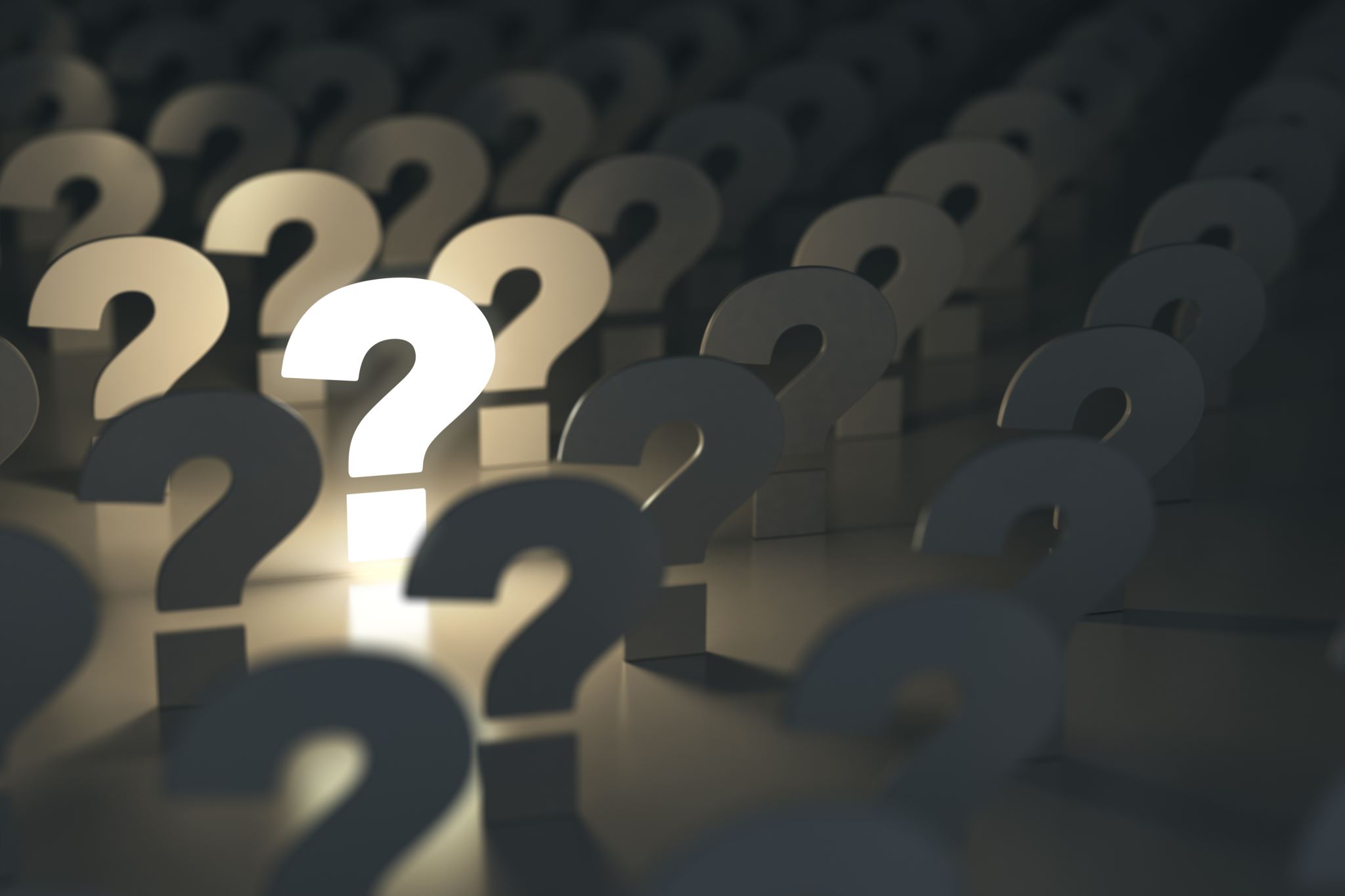 15
Contact Us
Title I, Part A - Titleone@doe.nj.gov 
Schoolwide - Schoolwide@doe.nj.gov
Title I, Part D - Title1D@doe.nj.gov
EWEG – eweghelp@doe.nj.gov
NJSMART -  njsmart@pcgus.com
16
Follow Us on Social Media
Instagram: @newjerseydoe
Facebook: @njdeptofed
LinkedIn: New Jersey Department of Education
X: @NewJerseyDOE
YouTube: @newjerseydepartmentofeduca6565
Threads:@NewJerseyDOE
17